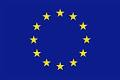 Zukunft von Europa
Die Größe der zukünftigen EU
Die Länder, die keine Lust mehr auf die EU haben sollen austreten.




Um den Zusammenhalt zu fördern
Einige Länder der EU
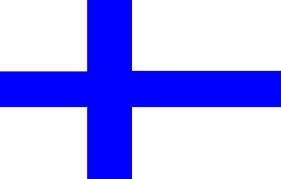 Frankreich
Spanien
Schweden
Deutschland
Österreich
Slowakei
Finnland
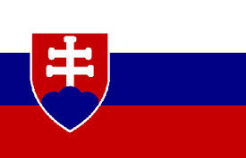 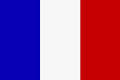 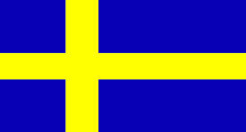 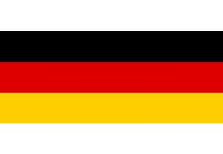 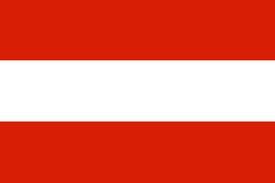 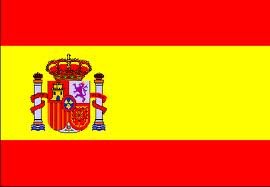 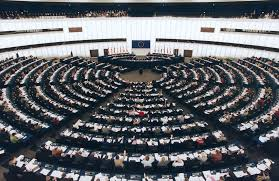 Beschlussfassung
Die Beschlüsse sollten unserer Meinung nach auch weiterhin durch das europäische Parlament gewählt werden.




Wenn Abgeordnete weiterhin von allen gewählt werden
Arbeitsplätze
Die Europäische Union sollte in Zukunft aktiv Arbeitsplätze schaffen.




Durch die eine gute, grenzüberschreitende Infrastruktur entsteht!
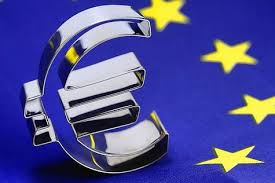 Der Euro
Möglichst viele Länder sollen den € übernehmen




Denn so wächst die EU enger zusammen und kann sich besser finanziell unterstützen.
ENDE 